Go Formative
Tool voor formatief toetsen
Formatief vs summatief
startscherm
www.Goformative.com
Maak een account aan: kies uit teacher of student. 
Hier maken ook de leerlingen een account aan (zij hebben daarbij de klassencode nodig)
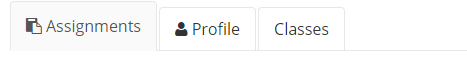 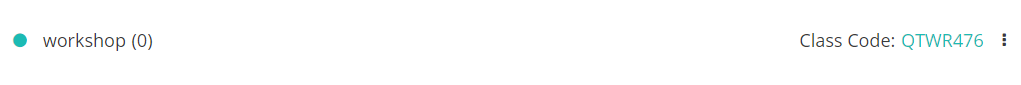 Maak een nieuwe formative aan
mogelijkheden
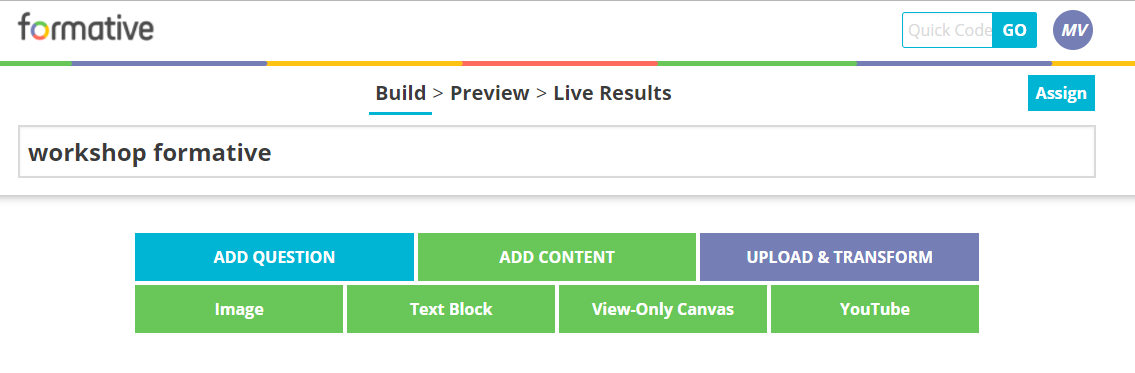 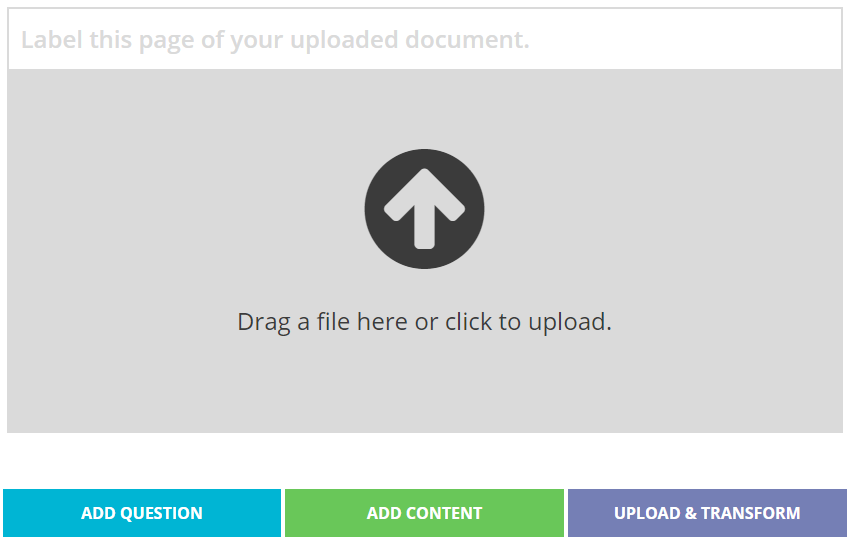 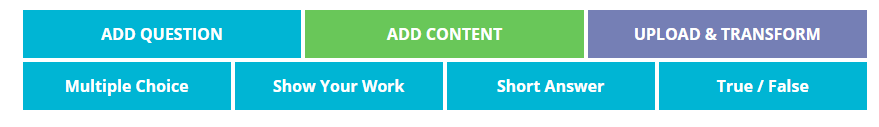 Klaarzetten:
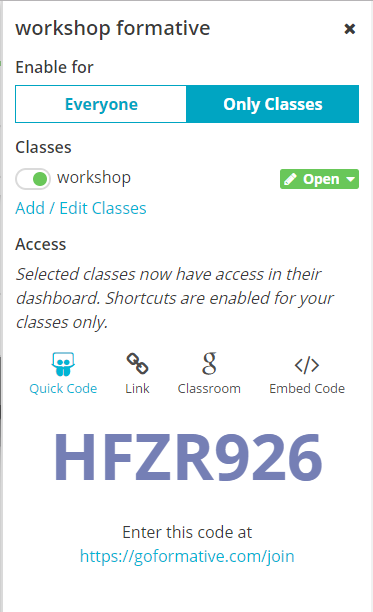 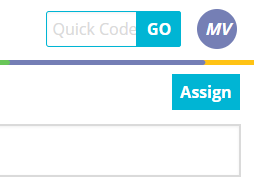